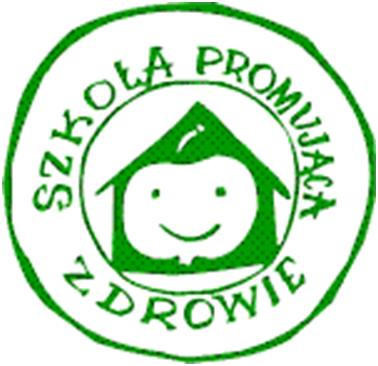 Szkoła Podstawowa nr 24 w Lublinieim. Partyzantów LubelszczyznySZKOŁĄ PROMUJĄCĄ ZDROWIE
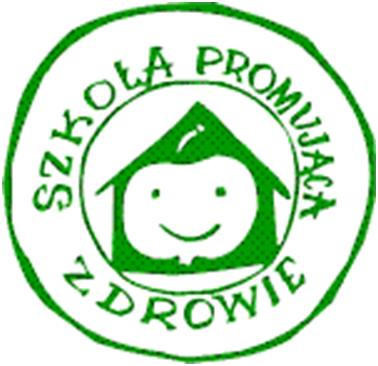 Miłe –          jeszcze milszego początki
W maju 2015 roku uchwałą rady pedagogicznej, po uprzednim zapoznaniu społeczności szkolnej z zasadami funkcjonowania programu, zainicjowaliśmy udział naszej placówki w 
Programie Szkoły Promującej Zdrowie. 
             Koordynator wraz z powołanym zespołem przystąpili do badania samopoczucia społeczności szkolnej, by wyłonić i zminimalizować zasygnalizowane przez ankietowanych problemy.
Zgodnie ze standardami SzPZ postanowiliśmy:
Propagować zdrowy styl życia
  Tworzyć nawyki prozdrowotne
  Wychowywać ucznia, który radzi sobie z problemami, nawiązuje pozytywne relacje z otoczeniem, akceptuje samego siebie
Uświadamiać uczniom, rodzicom i nauczycielom zagrożenia związane z zachowaniami ryzykownymi

Współpracować z instytucjami wspierającymi działalność profilaktyczną

Wspierać rodziców w zakresie poszerzania ich wiedzy na temat profilaktyki prozdrowotnej 

Dbać o środowisko fizyczne szkoły
Dzięki przeprowadzonej diagnozie dowiedzieliśmy się, na co ukierunkować nasze wytężone działania. W okresie przygotowawczym Programu, czyli w roku szkolnym 2015/16 pracowaliśmy nad:
AKTYWIZACJĄ FIZYCZNĄ	
   obejmując uczniów nowymi formami zajęć, mobilizując do udziału w pozaszkolnych zawodach sportowych, realizując dodatkowe godziny WF-u w ramach klas profilowanych, realizując ciekawe programy sportowe na wszystkich poziomach, uświadamiając rodzicom znaczenie wysiłku fizycznego w rozwoju dziecka.
Sposoby realizacji czyli  CHWALIMY SIĘ !
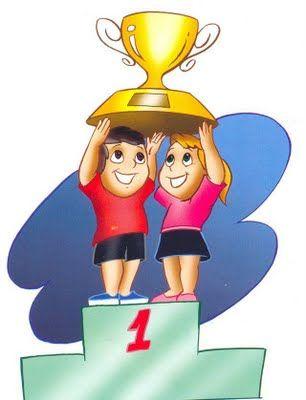 Lekcje WF-u na BASENIE!
W roku szkolnym 2015/2016 po raz pierwszy w naszej szkole uczniowie mieli  możliwość uczestniczyć w darmowych zajęciach na basenie w Aqua Lublin pod okiem wykwalifikowanej kadry.  W zeszłym roku szkolnym aż 170 uczniów uczyło się pływać, wielu z dużym sukcesem!
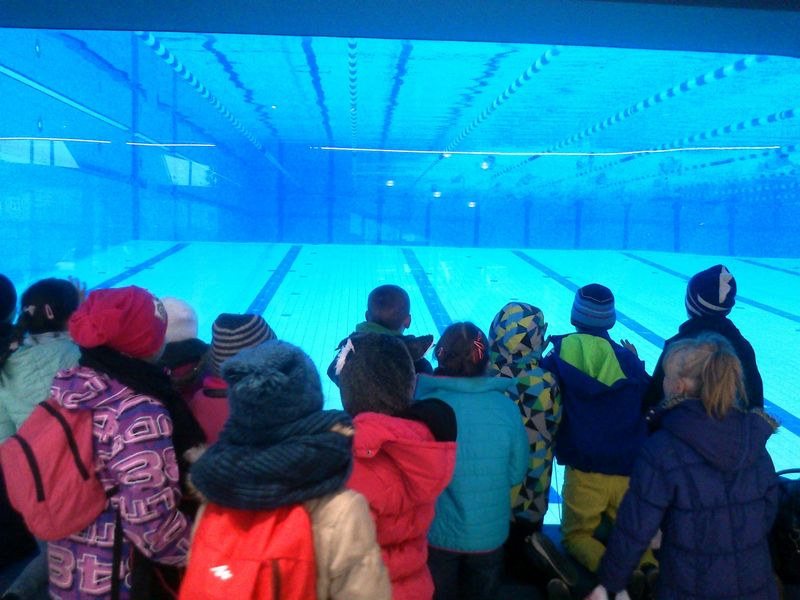 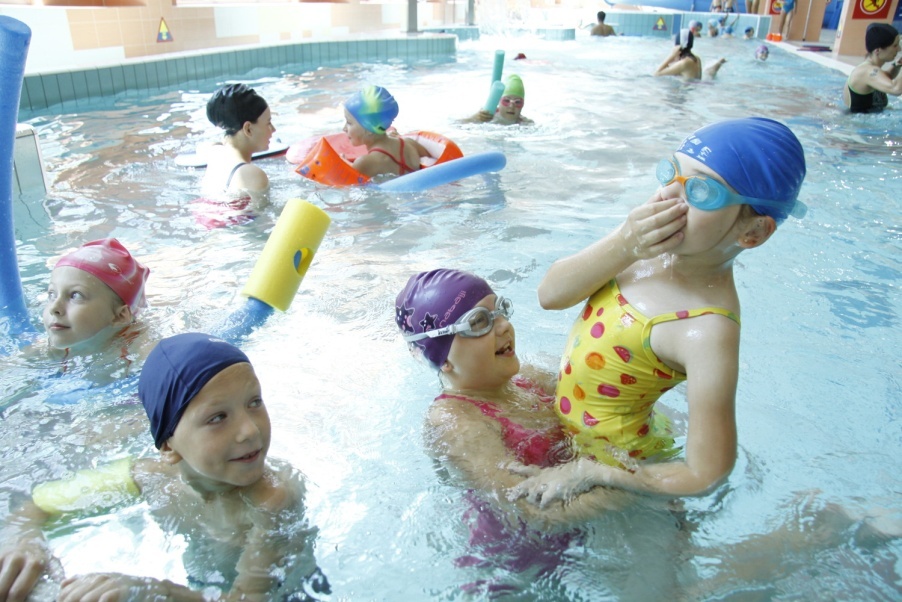 Realizacja Programu                 UMIEM PŁYWAĆ
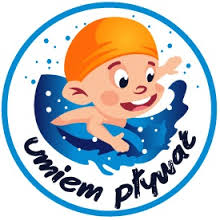 W roku szkolnym 2015/2016 program realizowały klasy I, natomiast w roku szkolnym 2016/2017 zajęcia te przeznaczone są dla klas III.
KLASY SPORTOWE o profilu piłki siatkowej
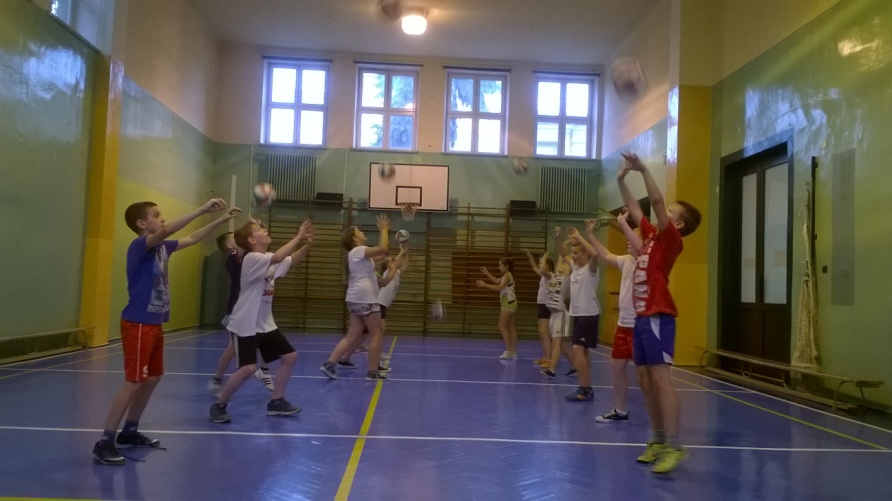 W roku szkolnym 2015/2016 
3 oddziały klasowe naszej szkoły
realizowały  dodatkowe lekcje  WF-u 
trenując piłkę siatkową.
 W tym roku mamy już 5 klas profilowanych!
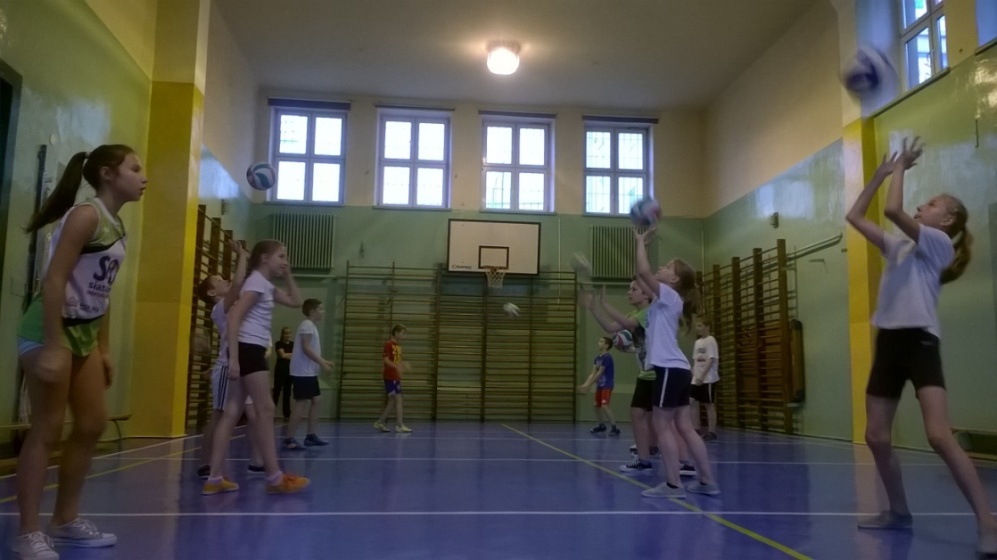 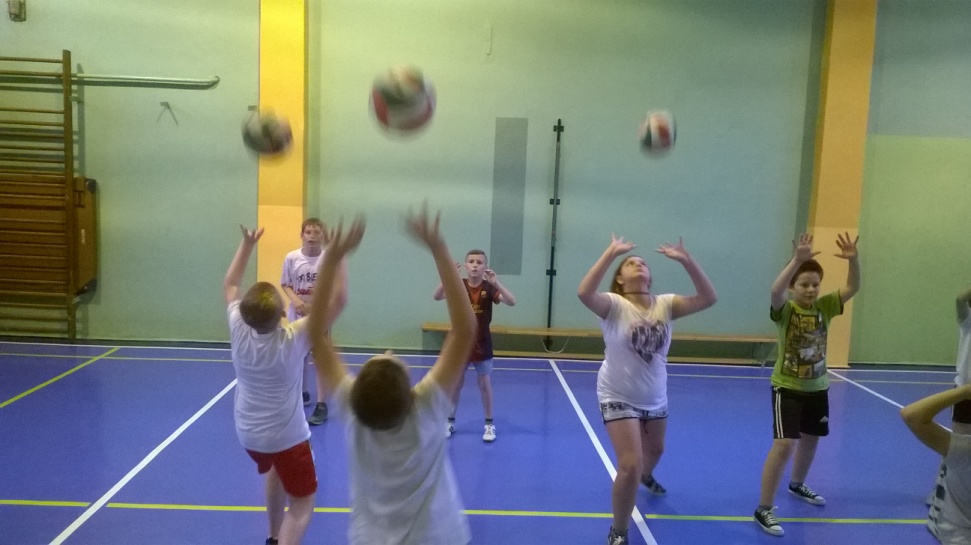 Nasi górą, czyli gimnastyka sportowaProgram „Ruch radością dzieci”
Zespół niezwykle sprawnych uczniów przekonuje nas na uroczystościach szkolnych, że współpraca oparta na zaufaniu daje spektakularne efekty.
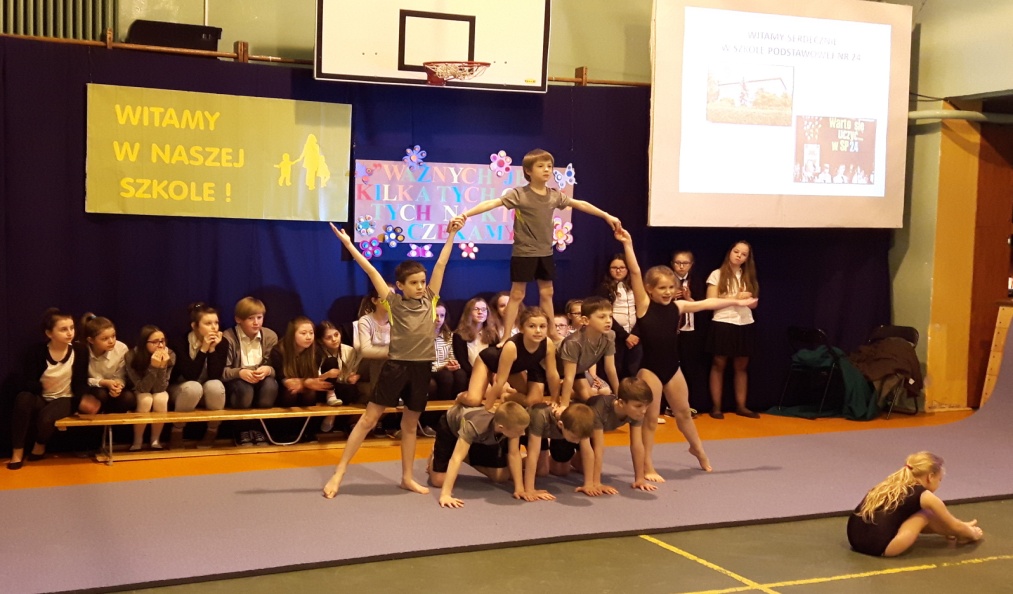 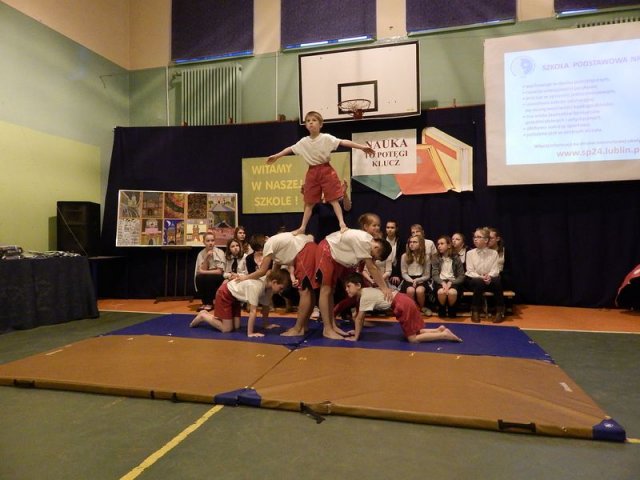 Dbamy o właściwą postawę naszych uczniów realizując zajęcia gimnastyki korekcyjnej
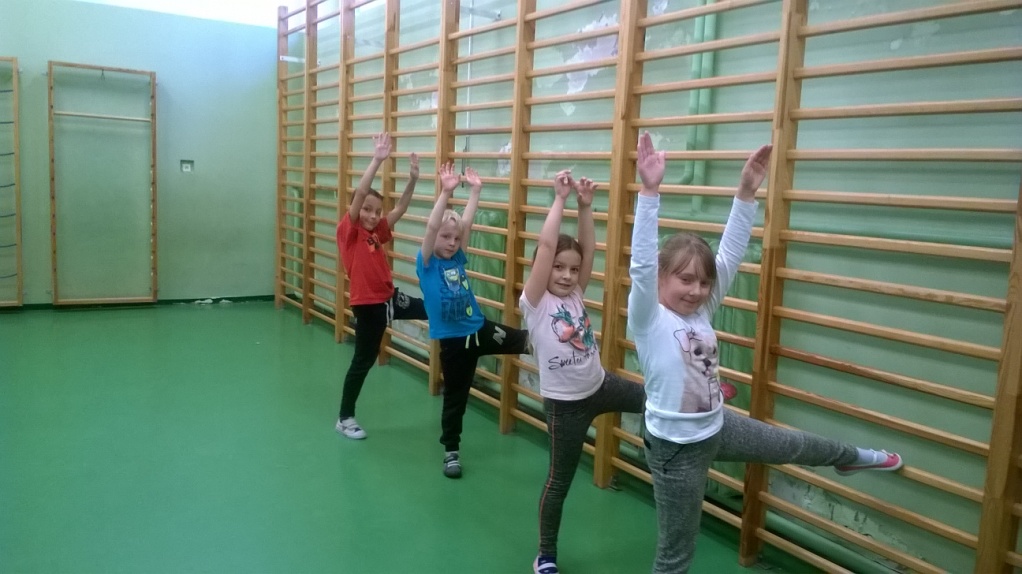 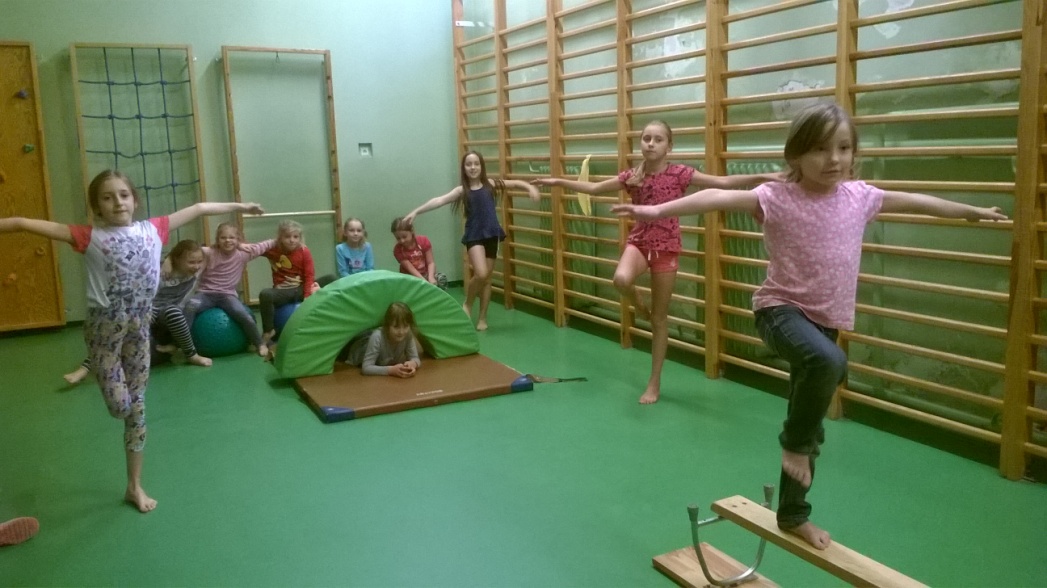 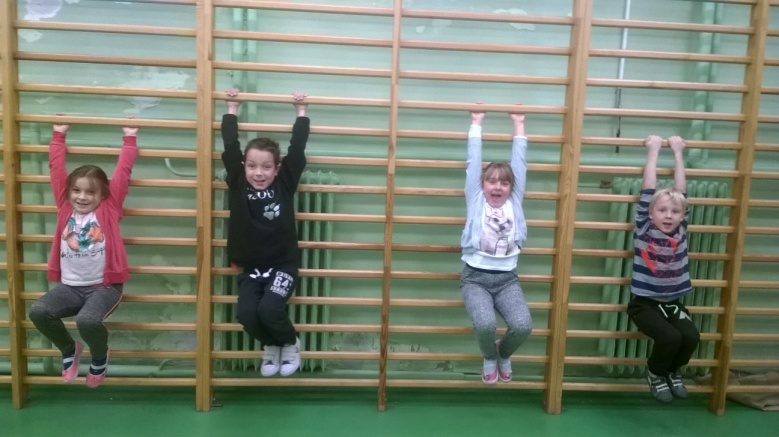 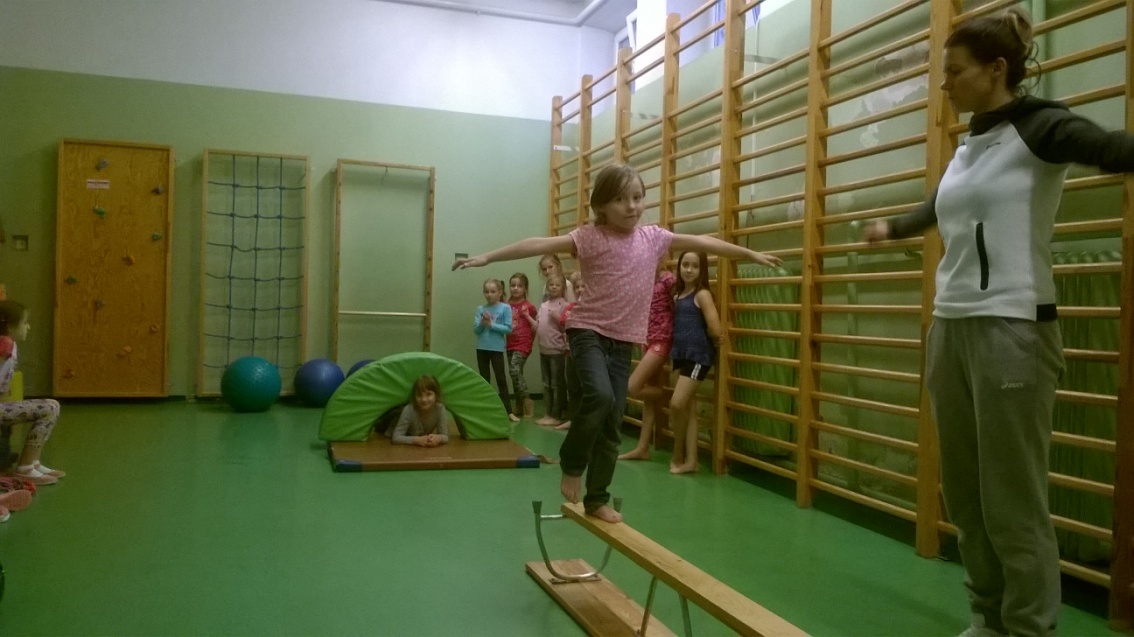 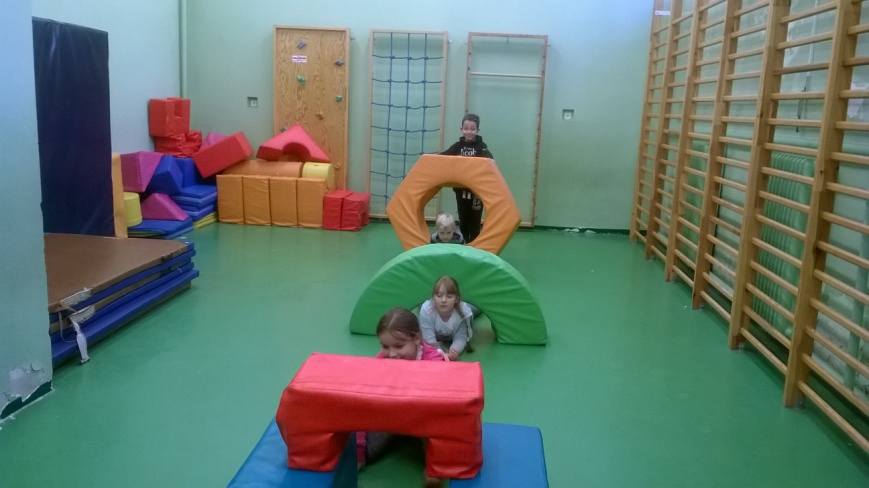 A tak rozwijamy kulturę fizyczną na lekcjach WF-u w klasach młodszych
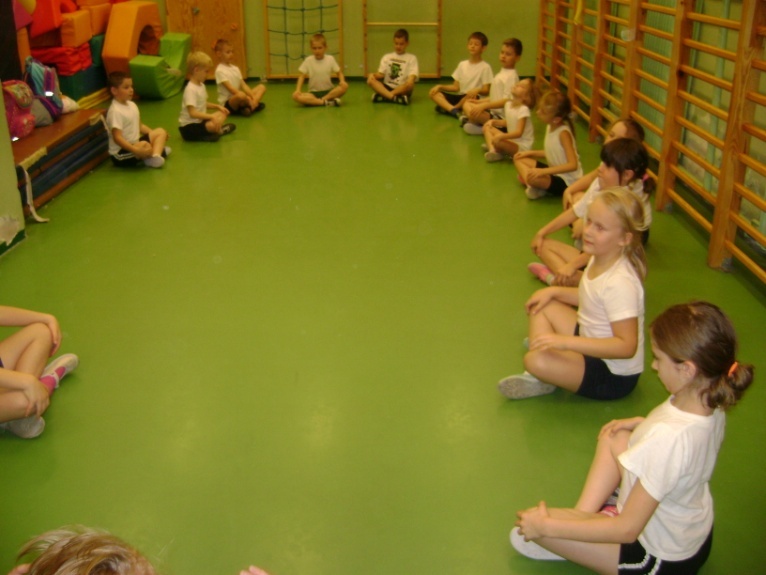 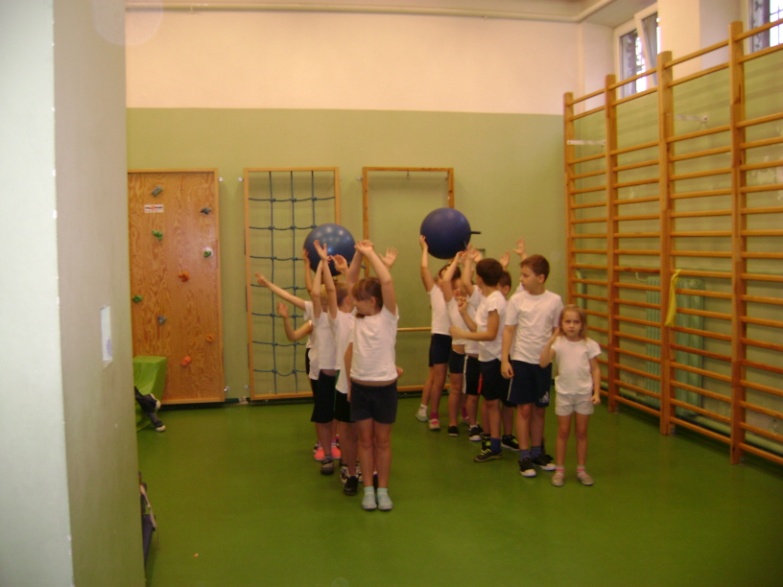 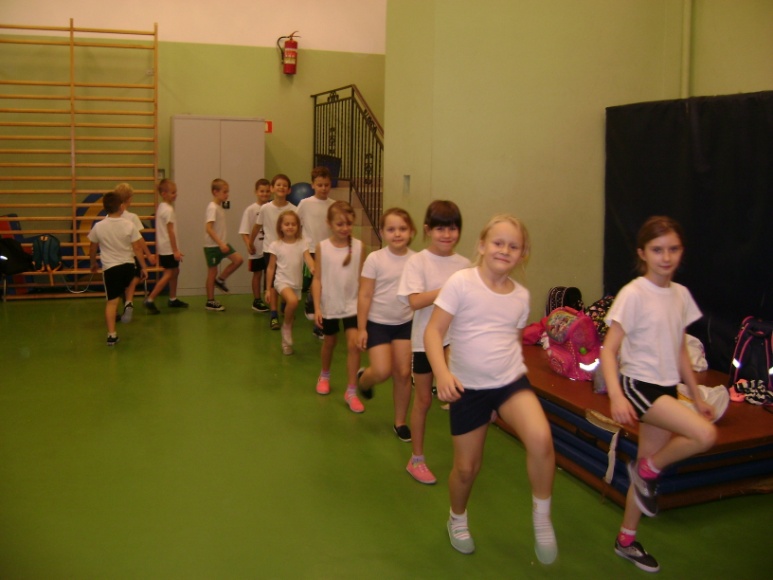 Uczymy tańczyć - Ruch przy dźwiękach muzyki- podczas zajęć dodatkowych...
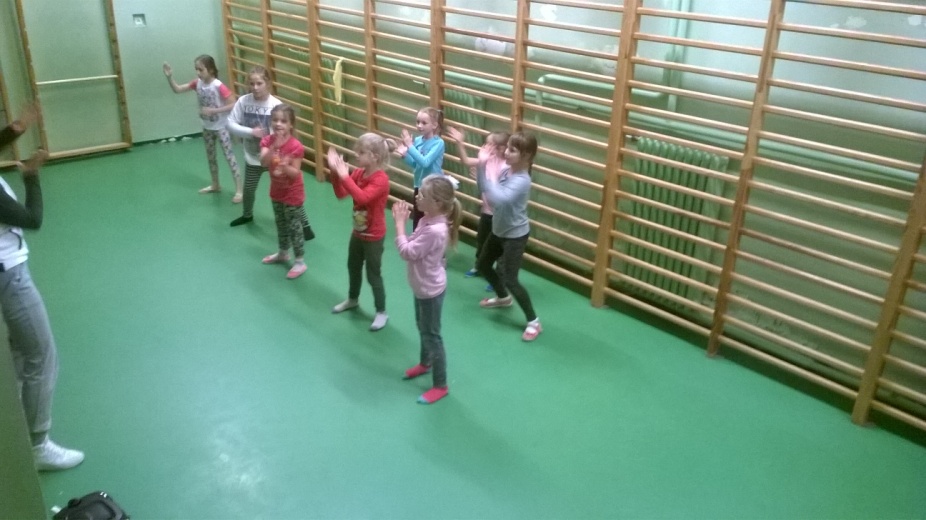 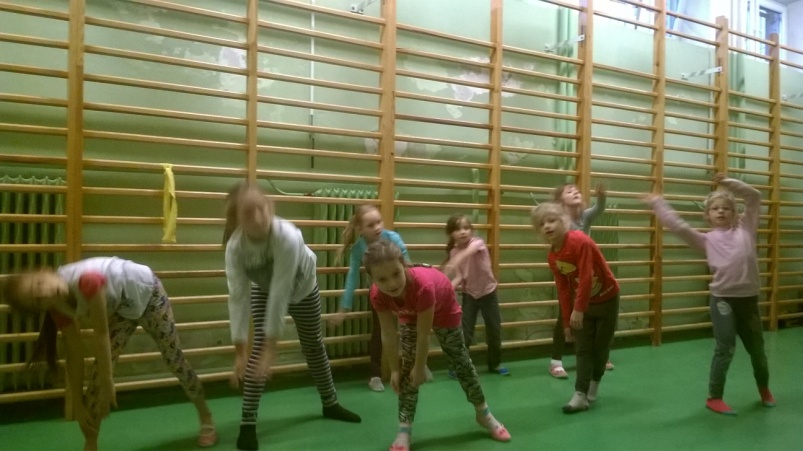 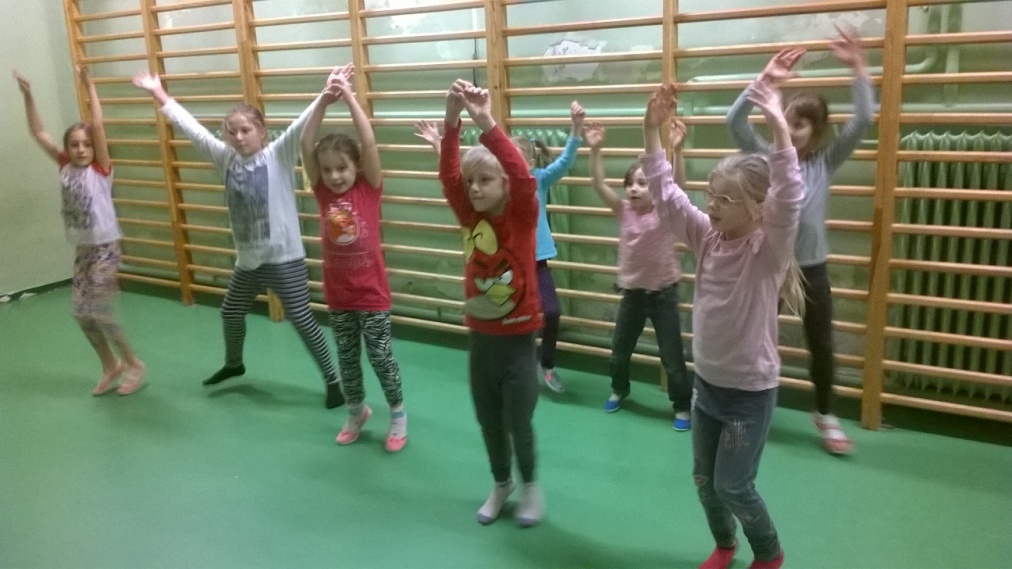 …na zajęciach w szkolnej świetlicy…
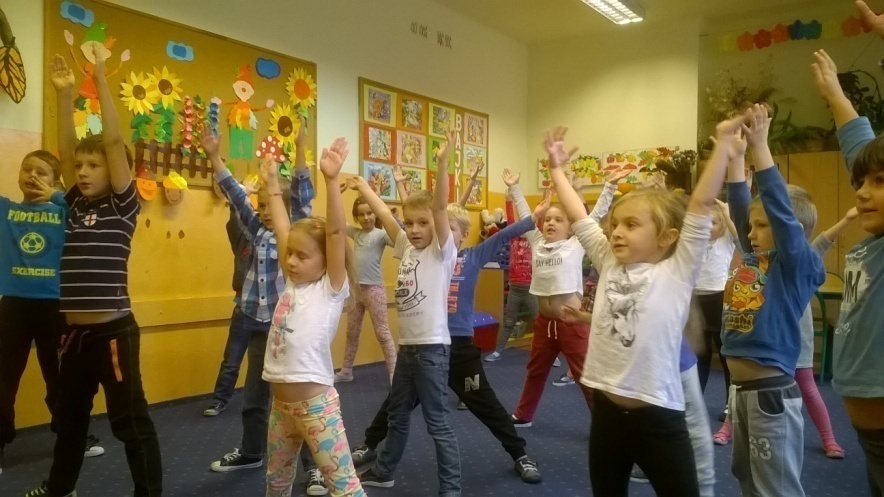 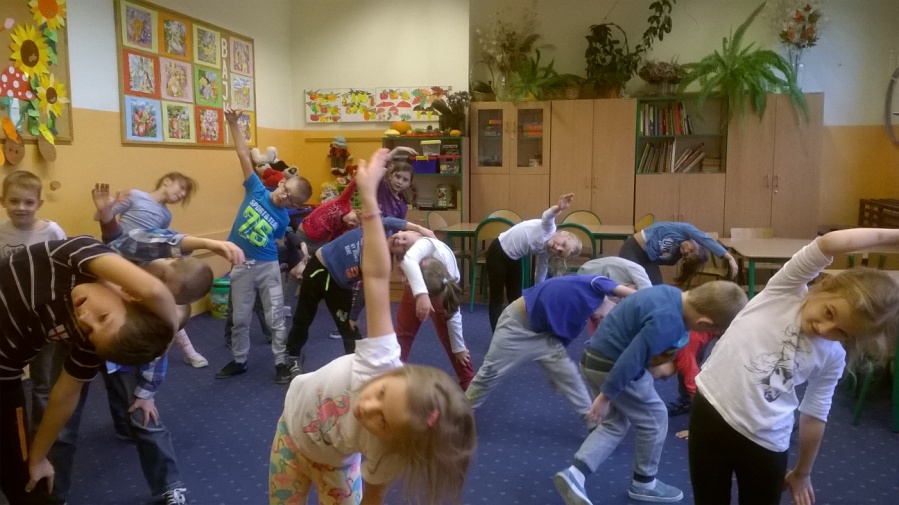 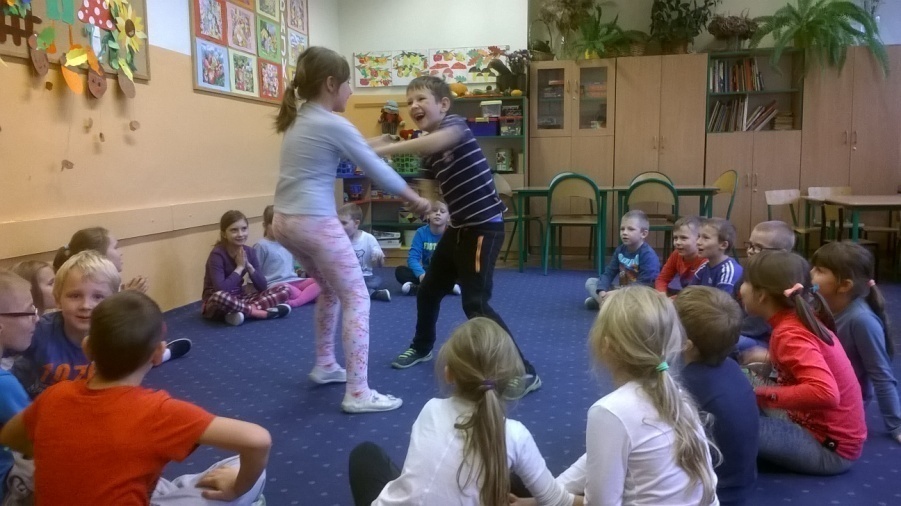 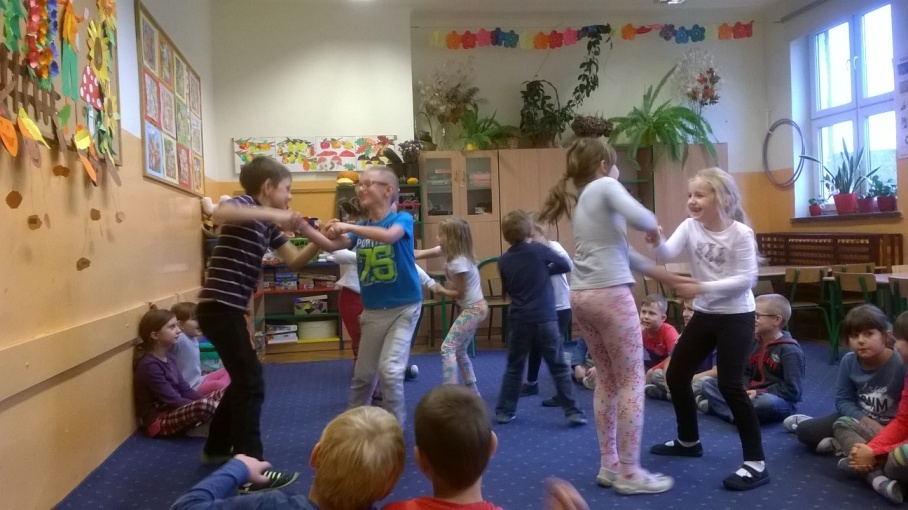 …w Zeróweczce!...
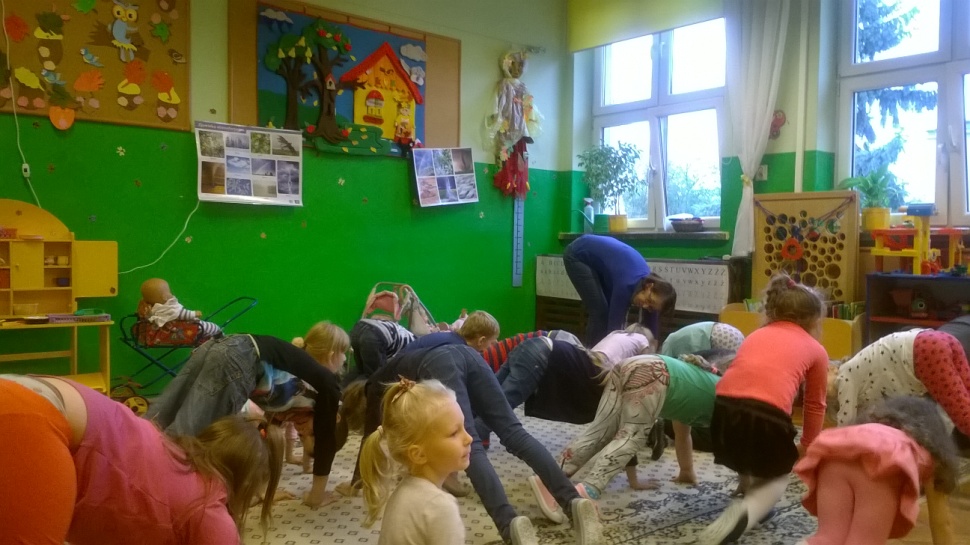 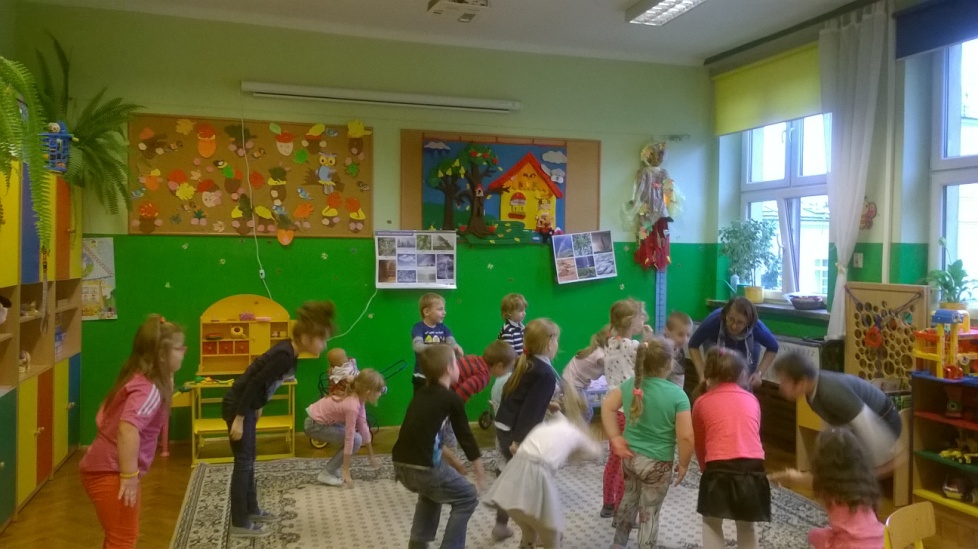 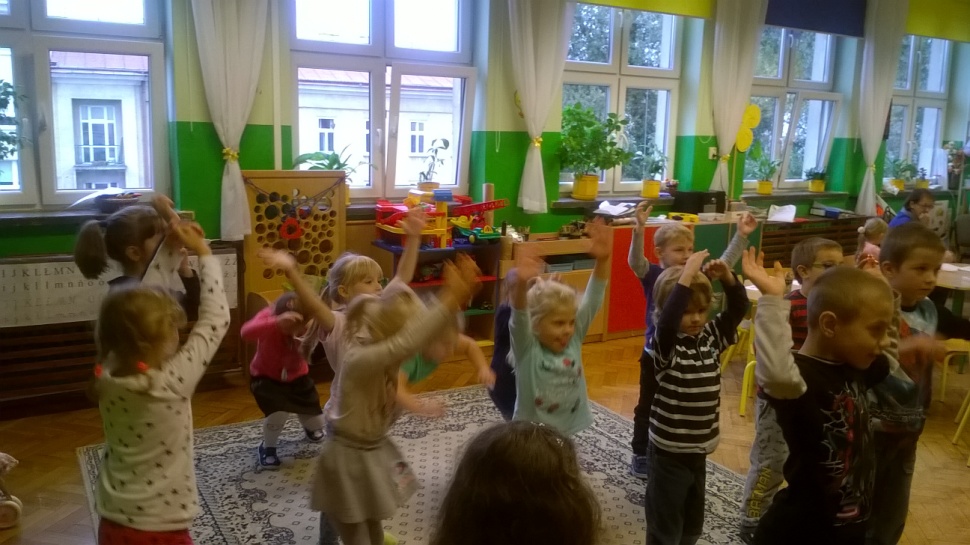 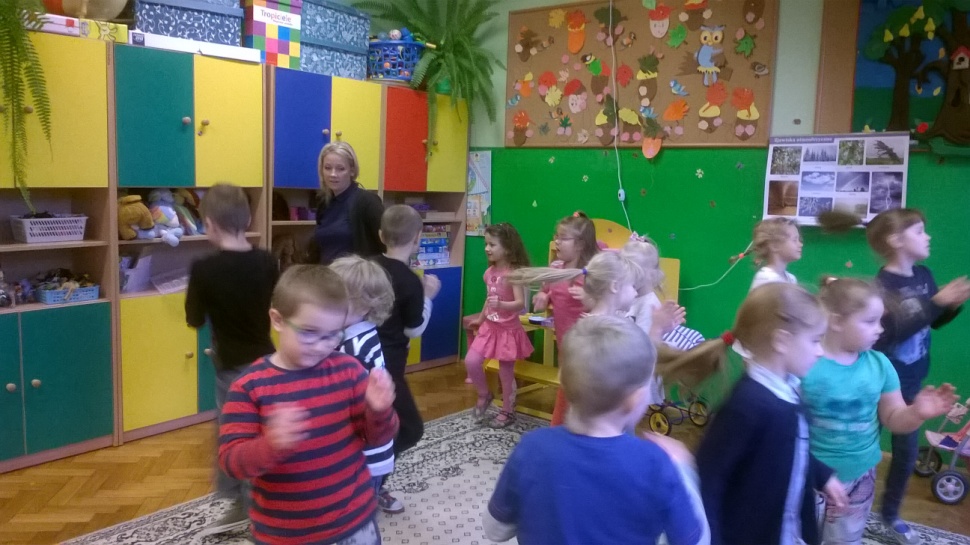 ...oraz podziwiamy naszych uczniów, którzy doskonalą swoje umiejętności taneczne poza szkołą
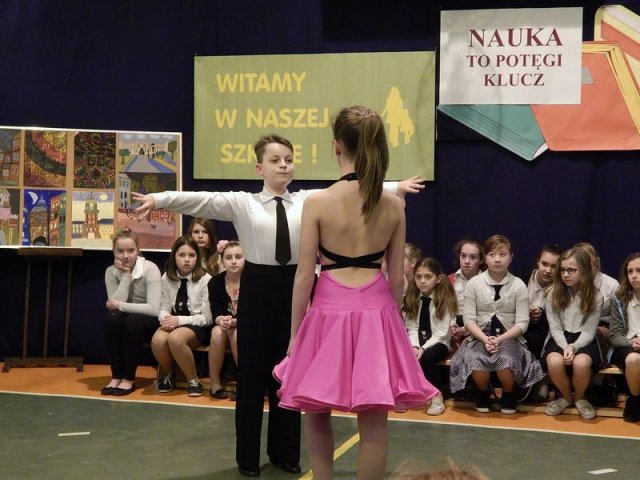 Realizujemy gry i zabawy ruchowe w salach…
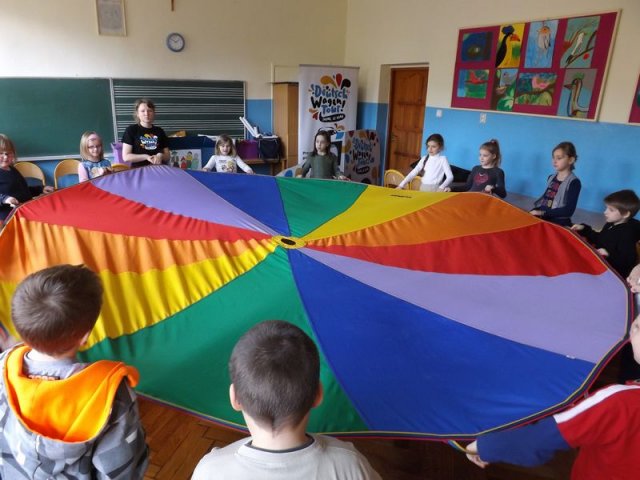 …i na wolnym powietrzu!
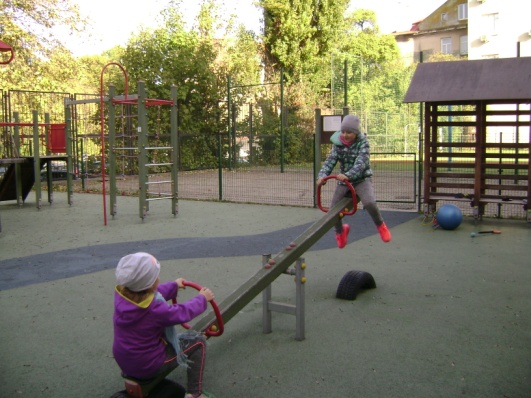 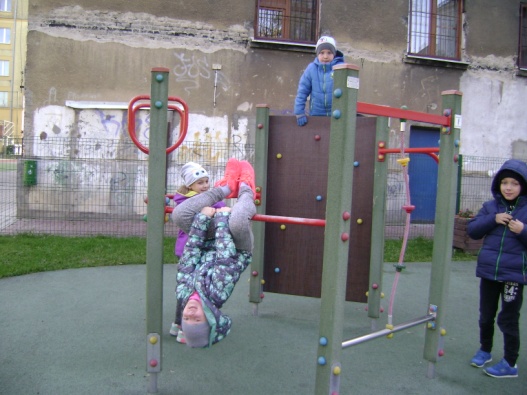 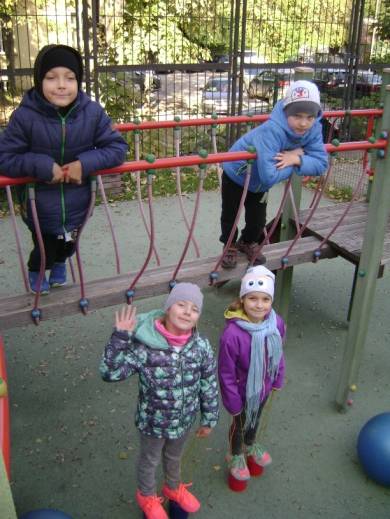 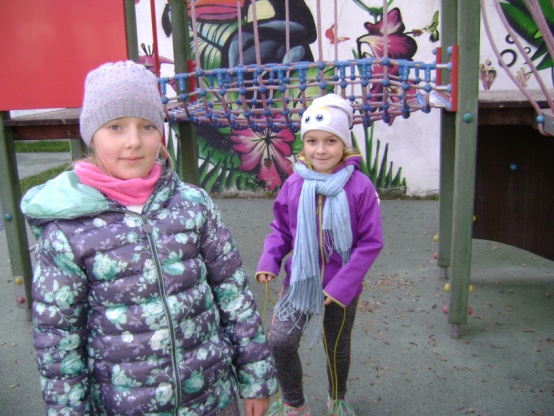 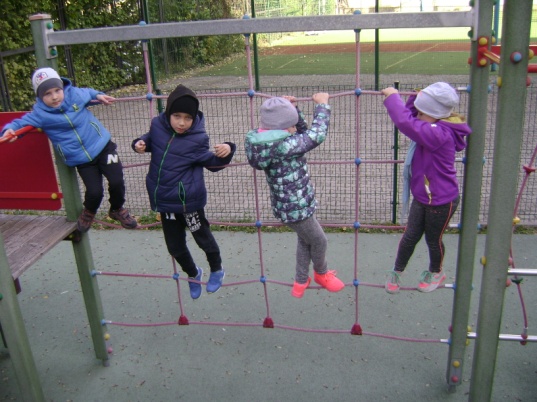 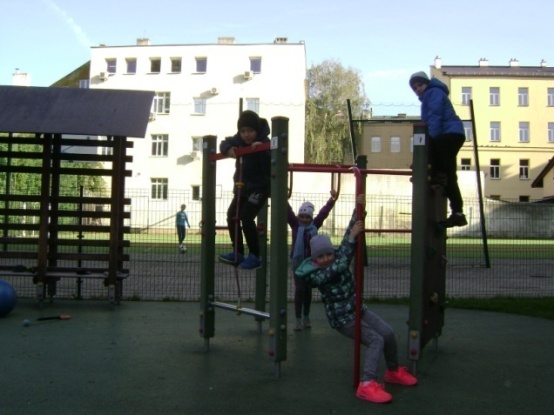 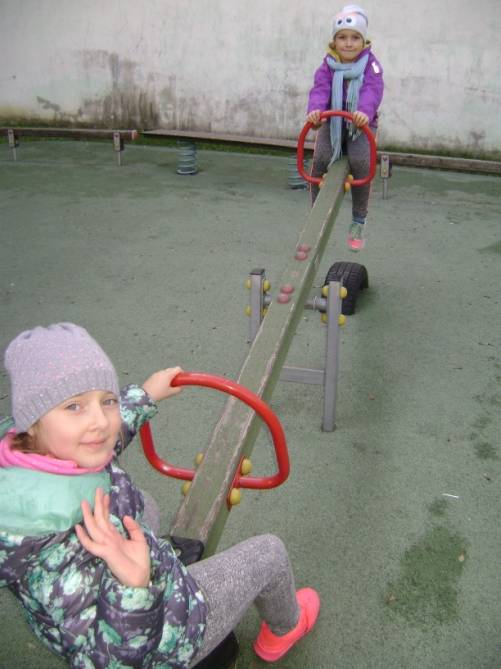 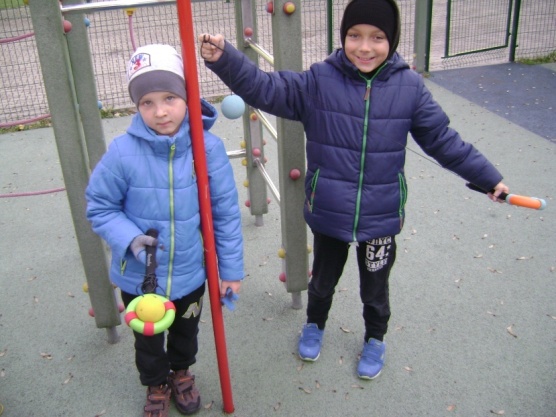 W zeszłym roku szkolnym wielokrotnie reprezentowaliśmy szkołę w różnorodnych zawodach sportowych…
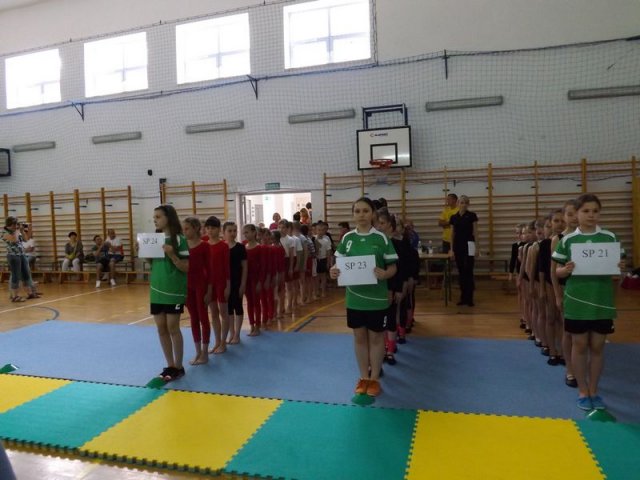 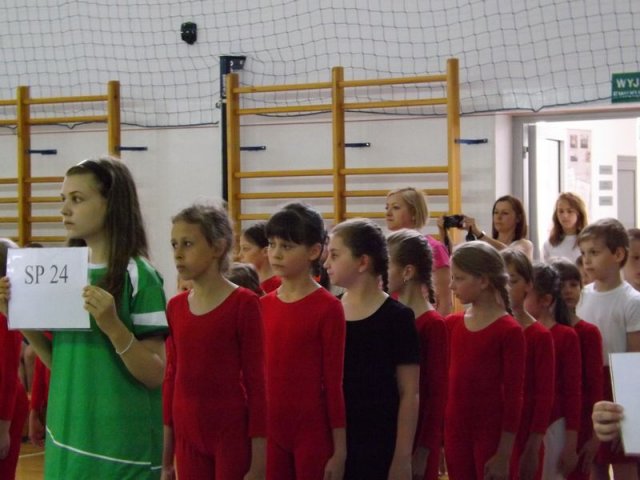 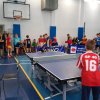 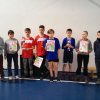 [Speaker Notes: Zdjęcie z dyplomami i pucharami damy na slajd I odnosimy sukcesy!]
I odnosiliśmy SUKCESY!
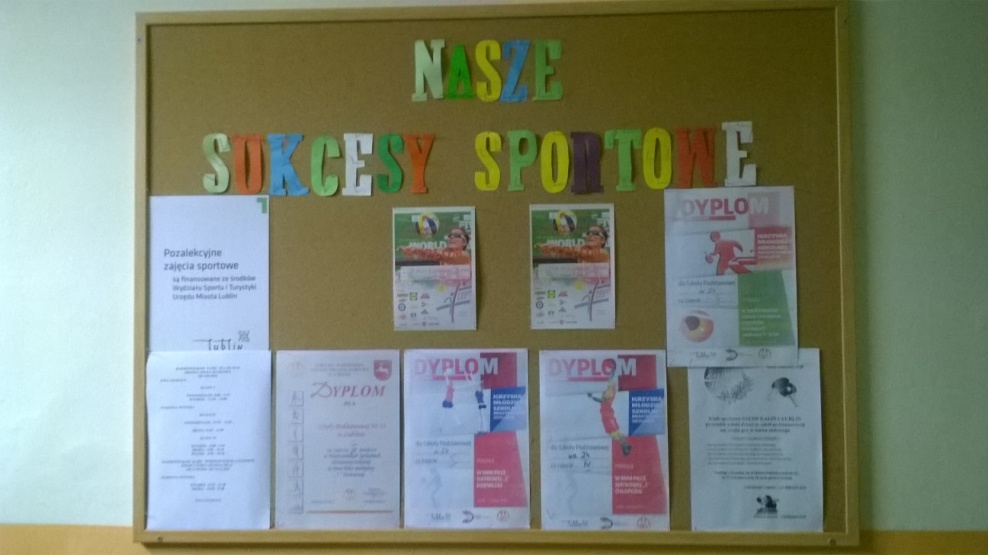 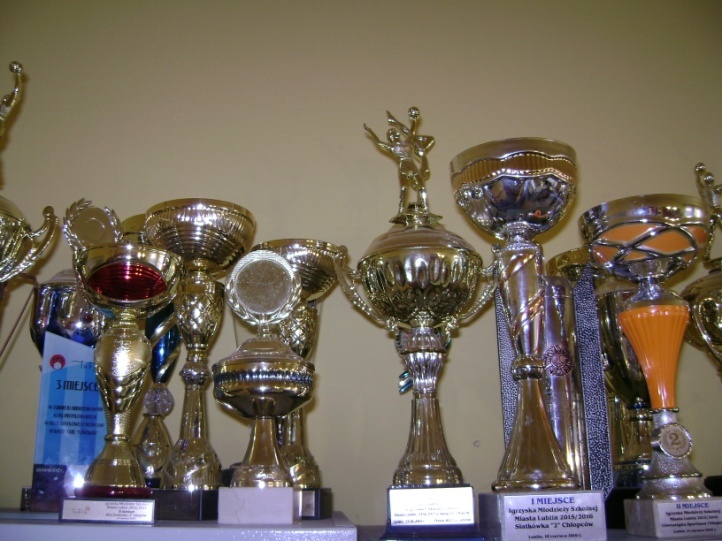 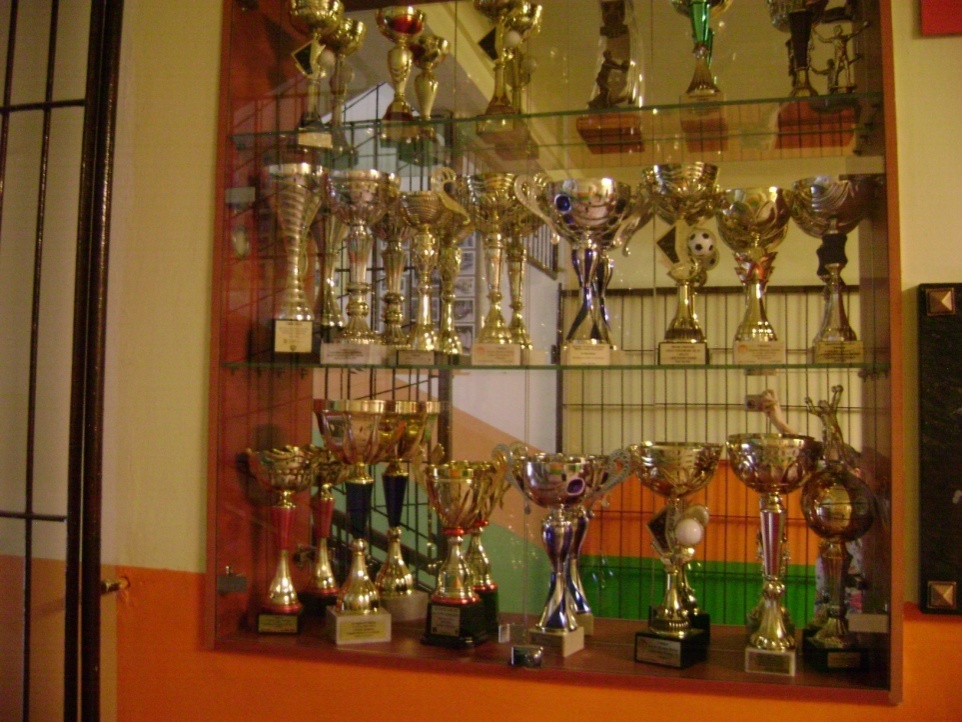 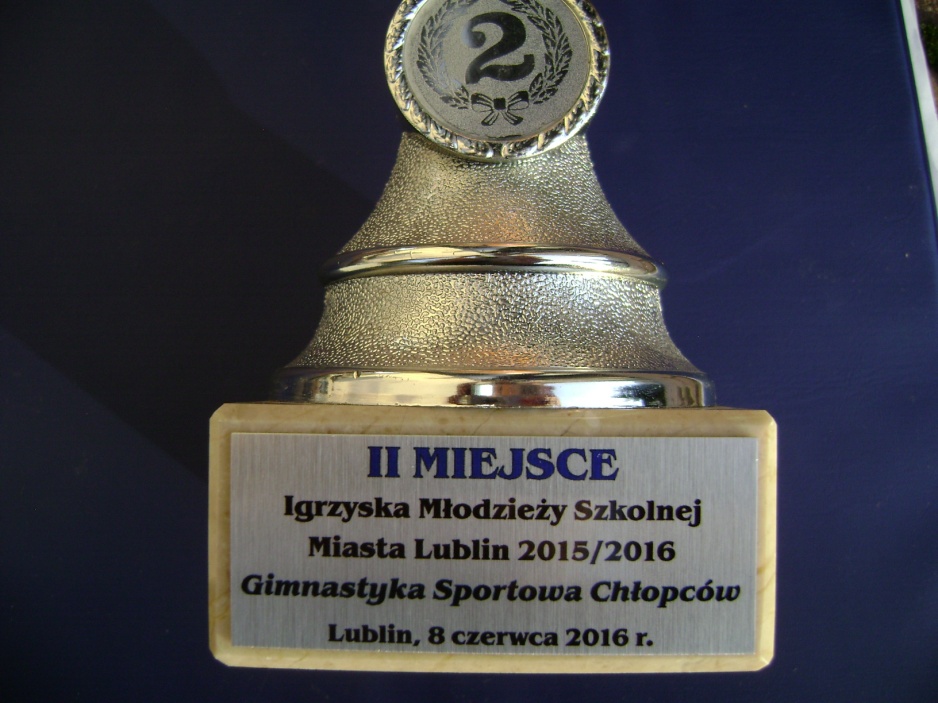 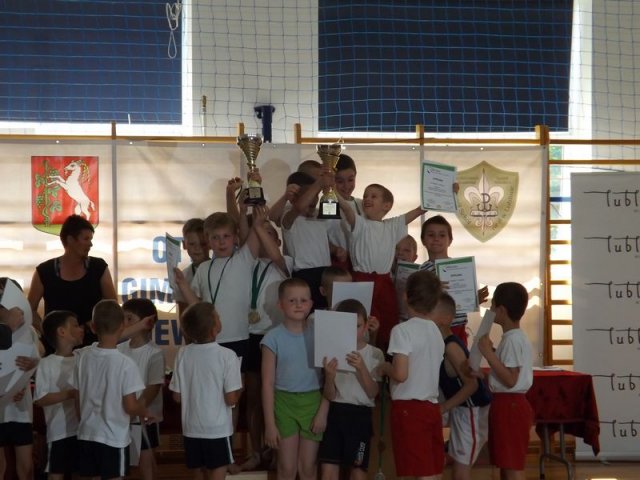 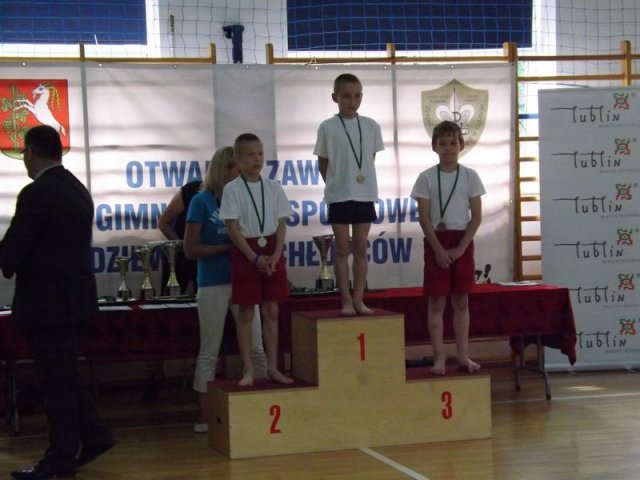 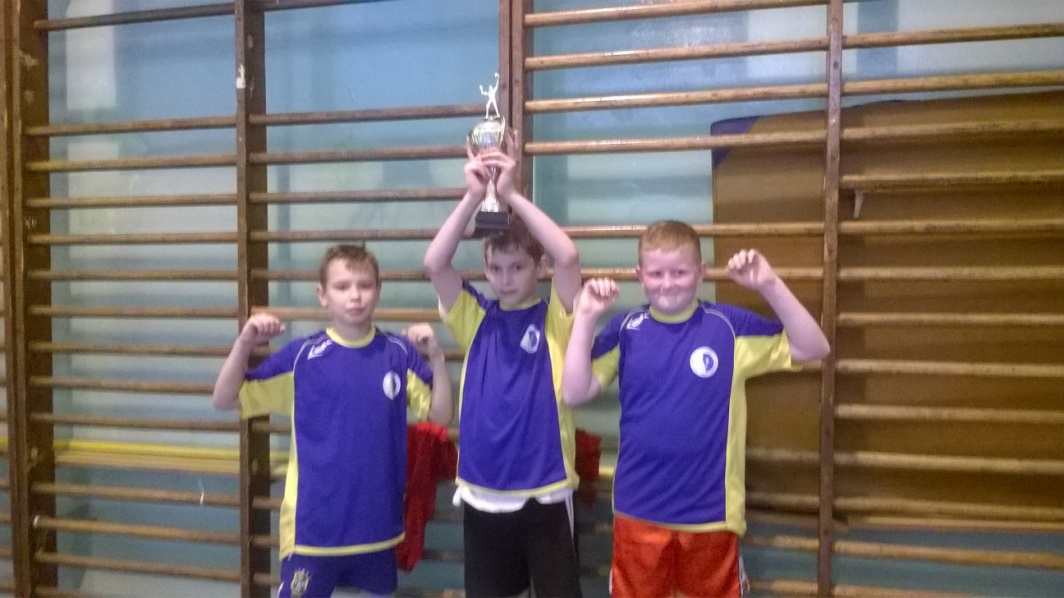 Naszą ulubioną dyscypliną jest piłka siatkowa
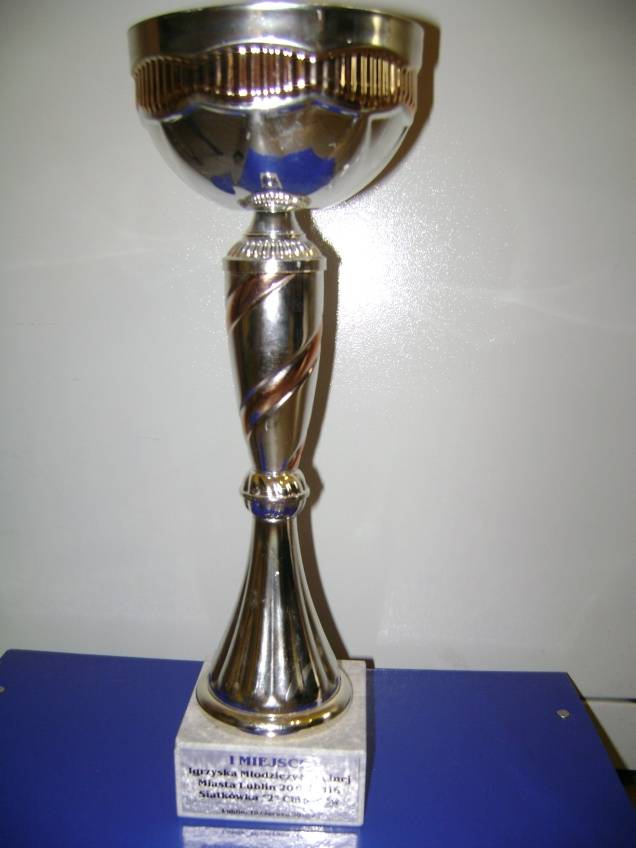 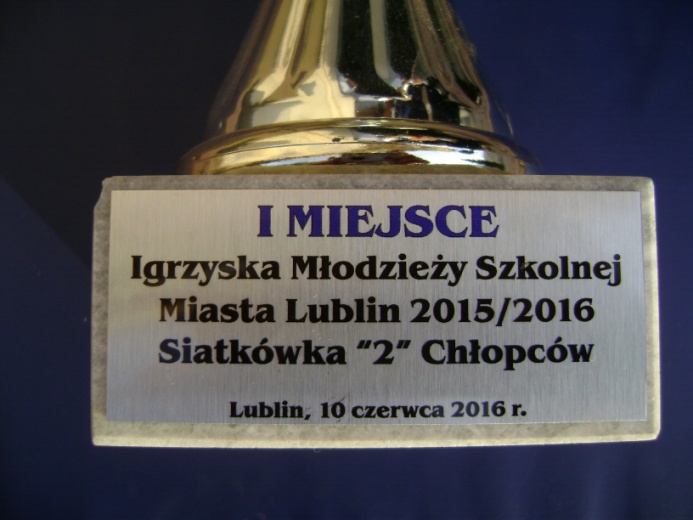 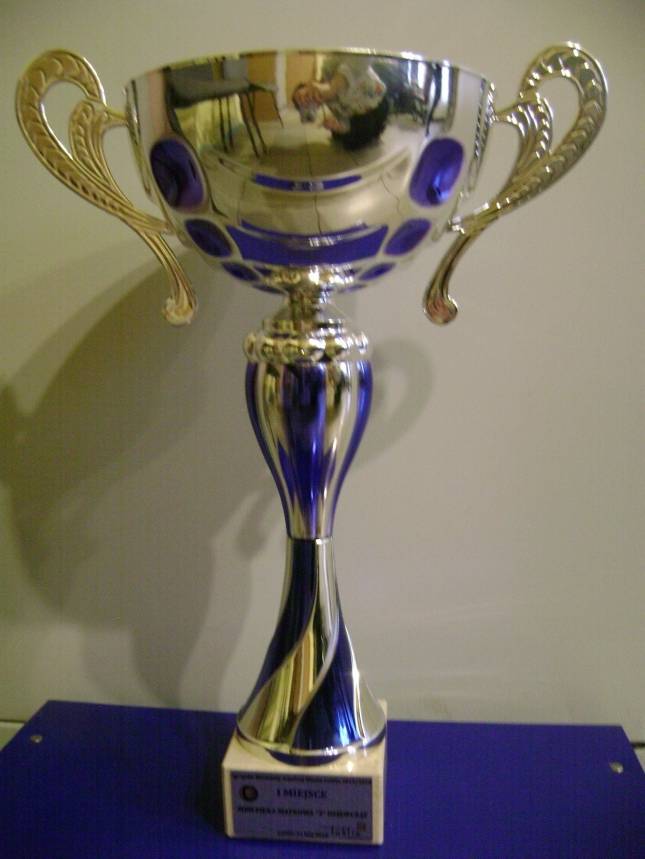 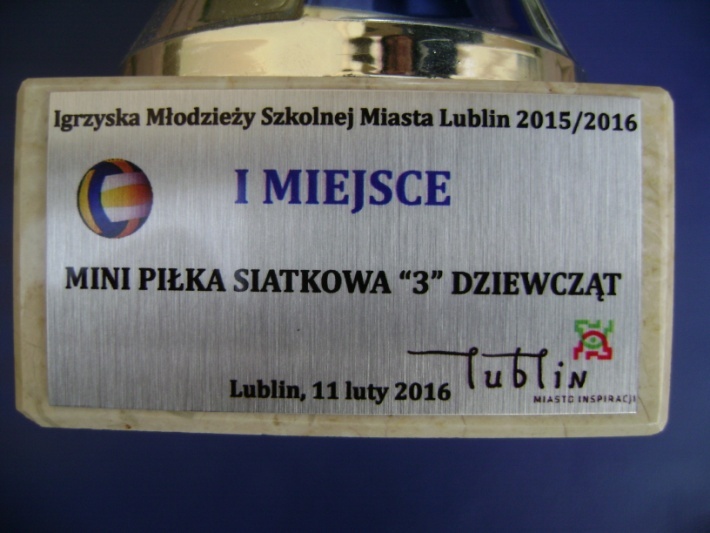 W tegorocznym 
BIEGU SOLIDARNOŚCI
 biegło 35 uczennic i 18 uczniów SP nr 24.
Byliśmy najliczniej reprezentowaną szkołą!
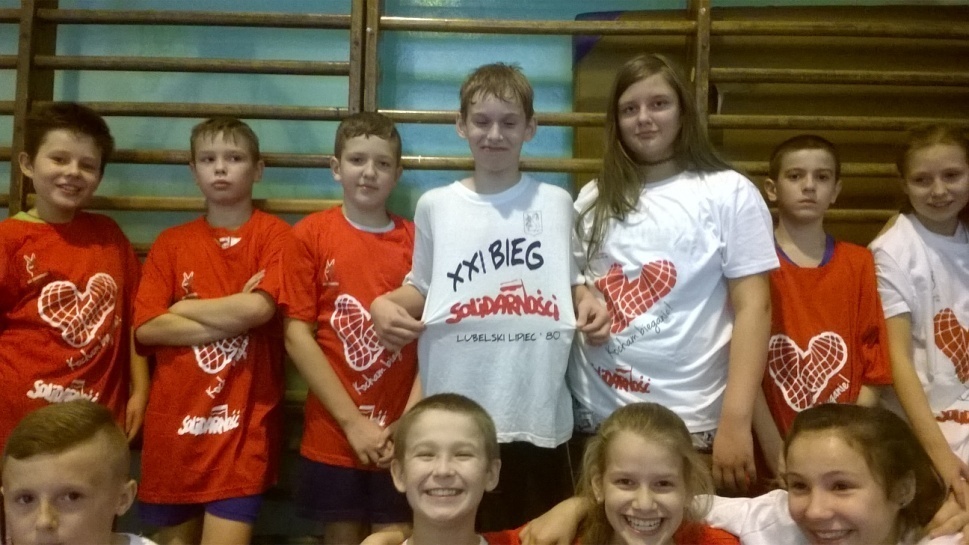 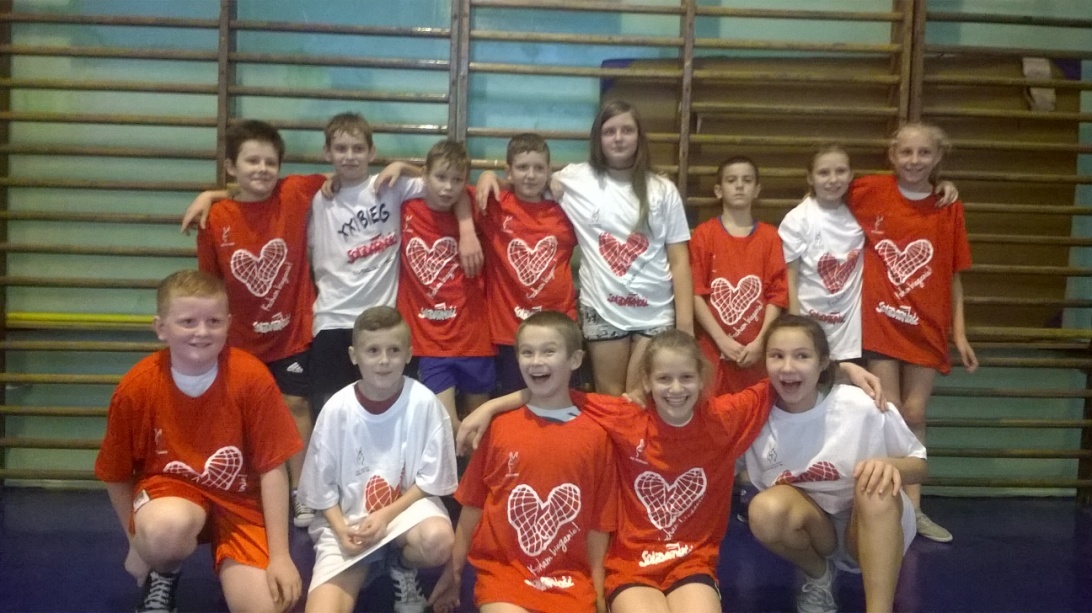 Szkolny Dzień Sportu
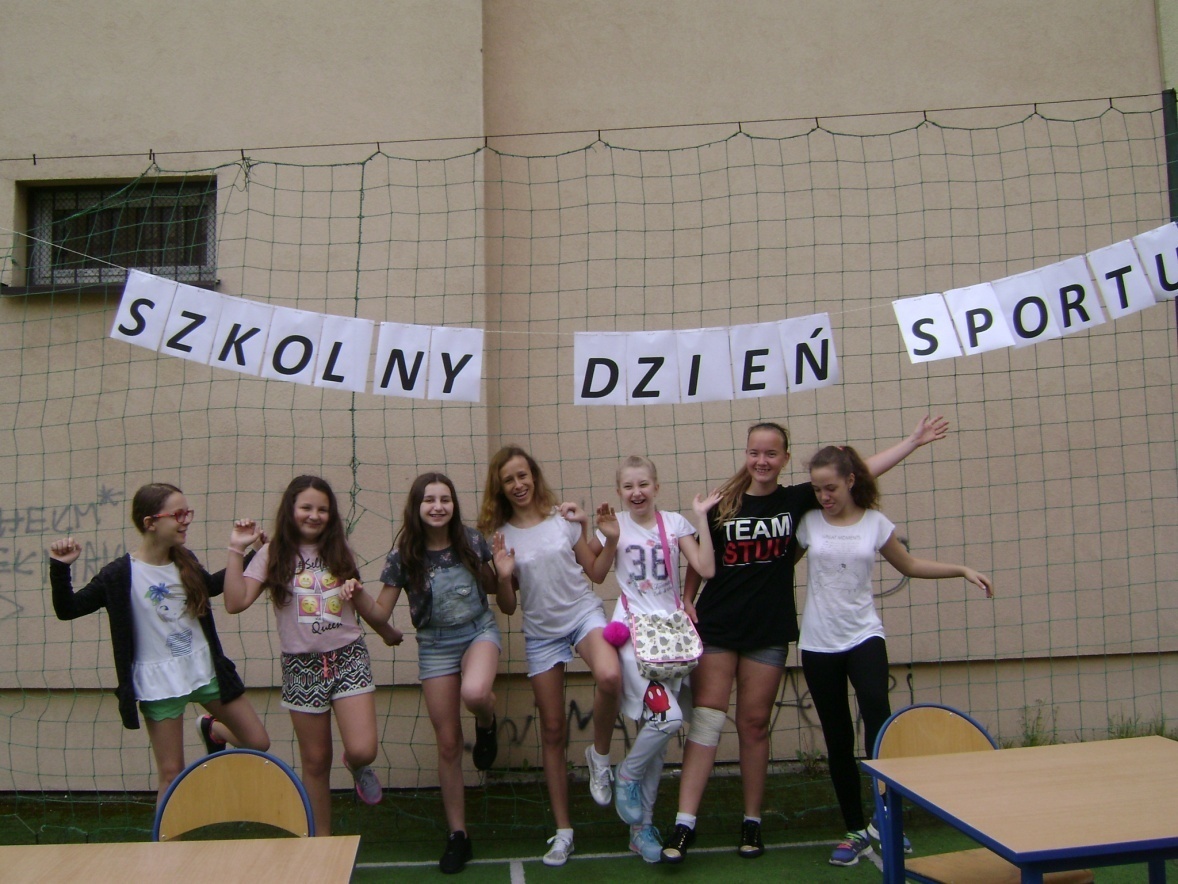 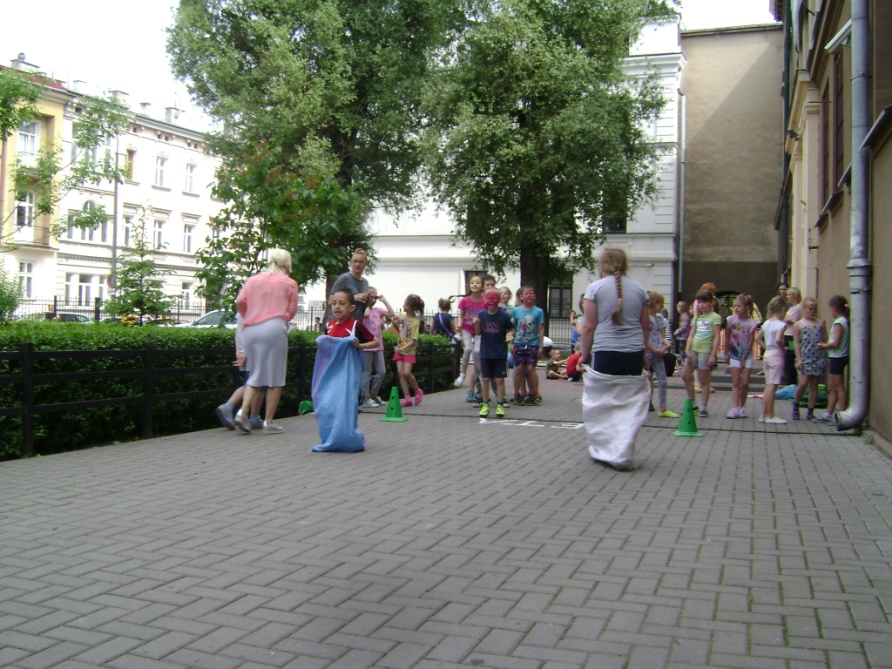 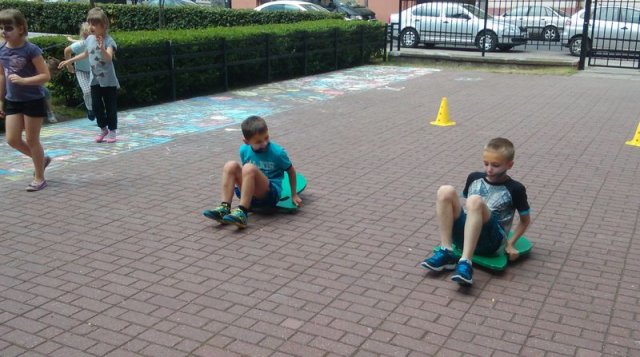 1 czerwca zaprosiliśmy Rodziców oraz dzieci do wspólnej, sportowej zabawy w duchu fair play. Różnorodność dyscyplin i zabaw sprawiała, że nikt się nie ociągał i uczestniczył w rywalizacji.
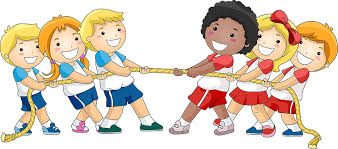 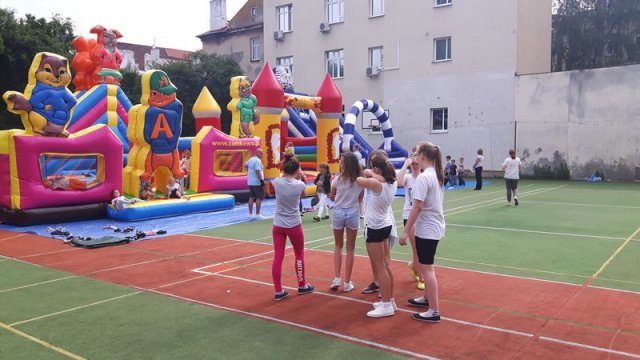 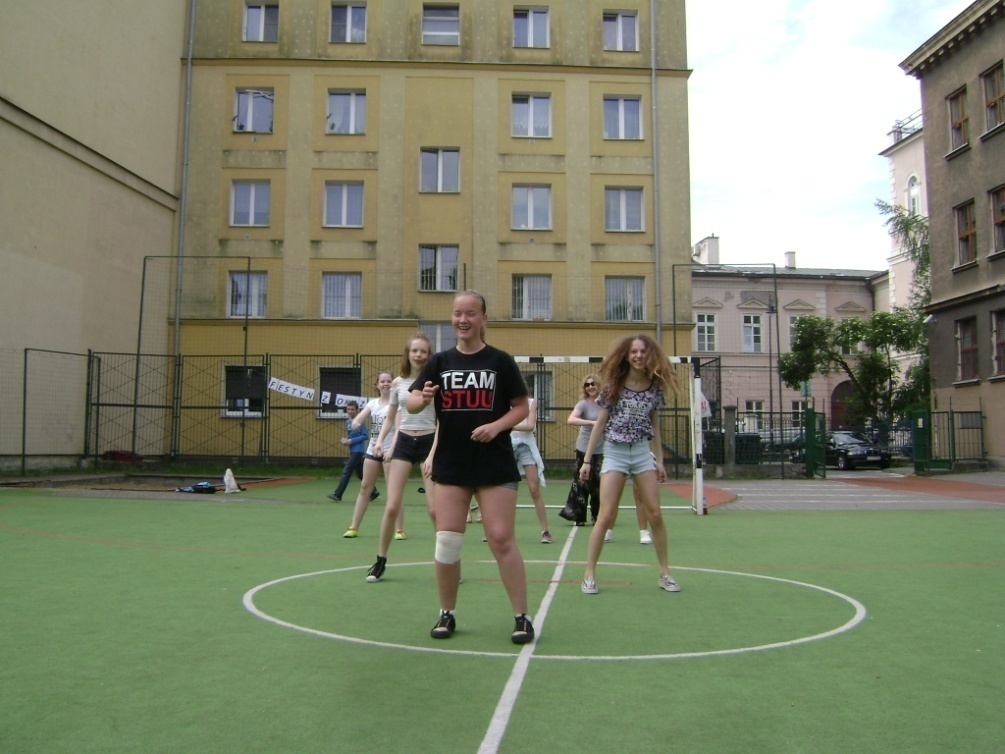 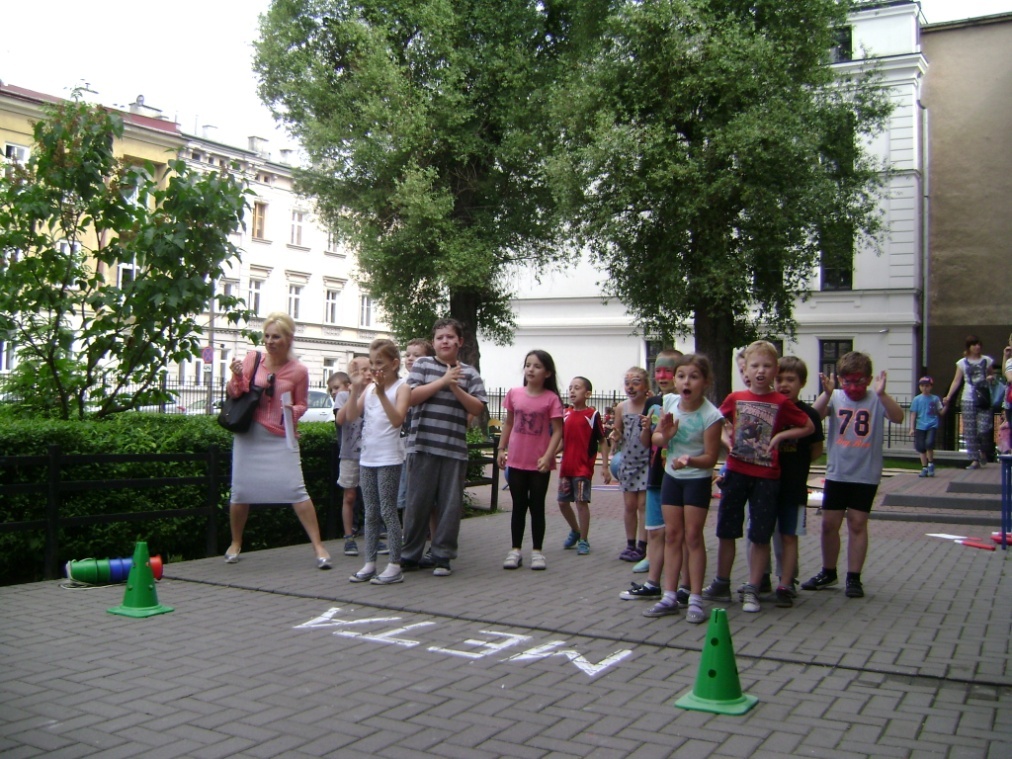 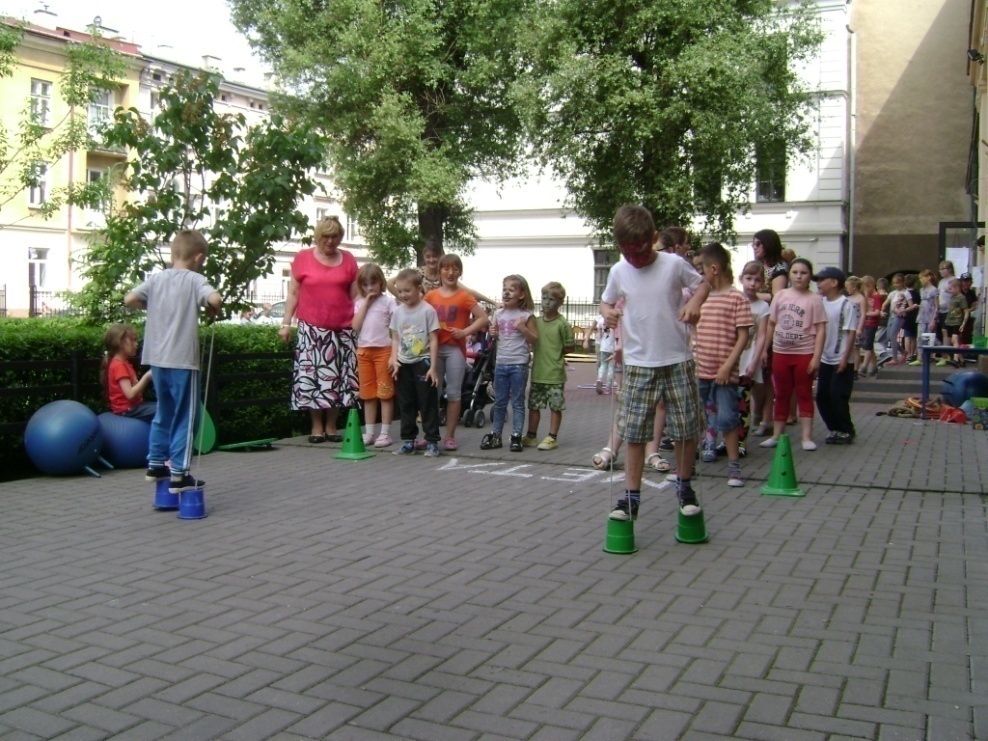 O sporcie teoretycznie czyli konkursHigienicznie, zdrowo i sportowo
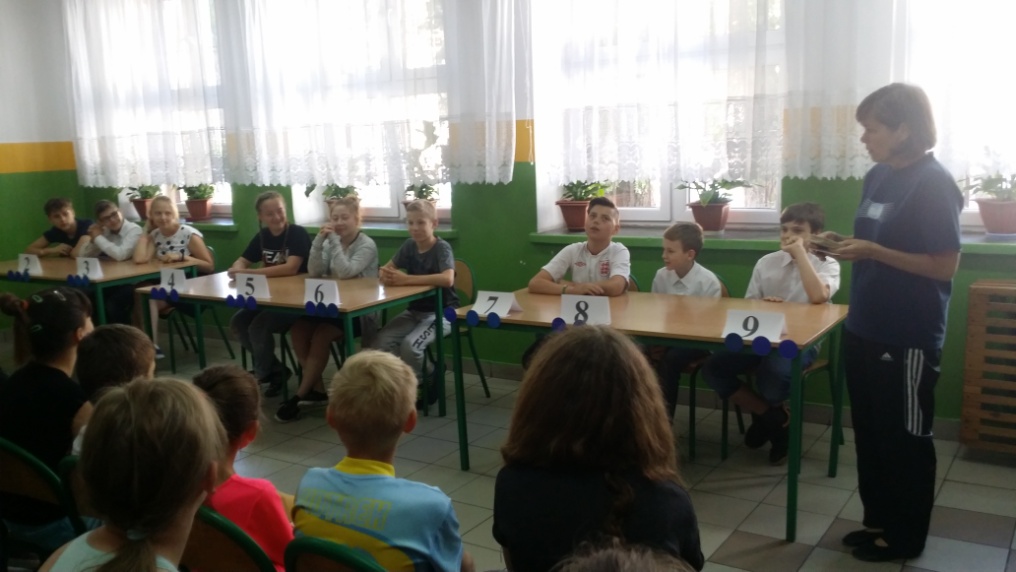 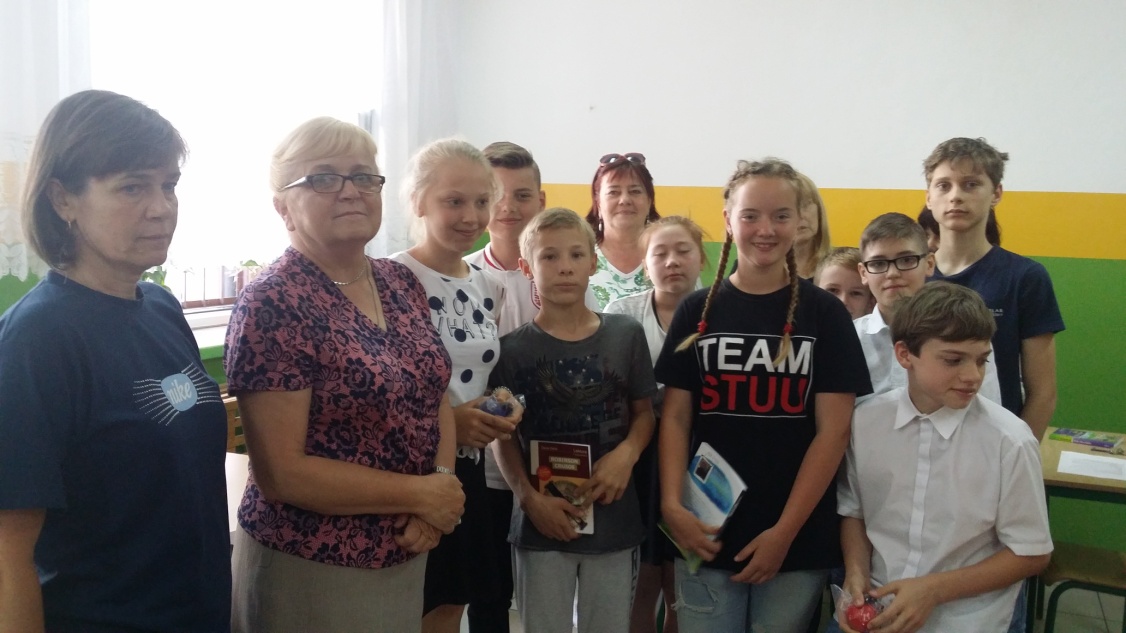 Nie zaniedbywaliśmy również innych obszarów istotnych dla zdrowia człowieka.
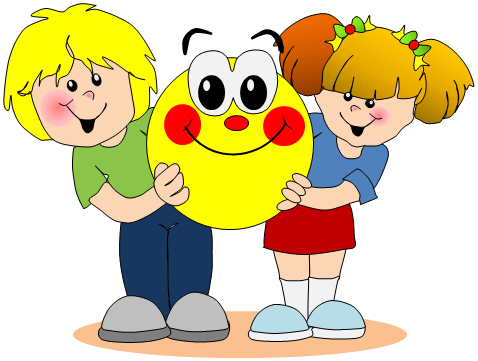 Uczyliśmy zasad zdrowego odżywiania
poprzez wspólne przyrządzanie posiłków, klasowe drugie śniadania,  liczne konkursy, programy profilaktyczne, udział w akcjach promujących zdrowe nawyki żywieniowe, konsultacje z dietetykiem i pielęgniarką szkolną.
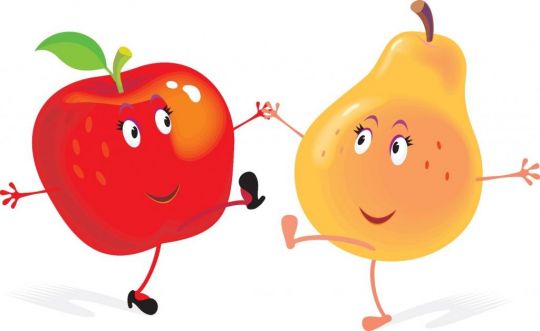 Dbaliśmy o bezpieczeństwo i zdrowie fizyczne
Współpracowaliśmy z Sanepidem, Policją, Strażą Miejską, Strażą Pożarną, Akademią Medyczną, PCK przy organizacji pogadanek i warsztatów dla dzieci, wyposażających uczniów w praktyczne umiejętności ratujące zdrowie i życie
Realizowaliśmy różnorodne programy, np. Znajdź właściwe rozwiązanie, Nie pal przy mnie, proszę, Akademia Bezpiecznego Puchatka,
   Bezpieczna droga do szkoły i domu.
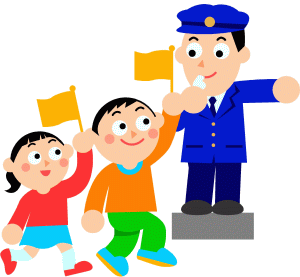 [Speaker Notes: Tu wrzucić też pielęgniarkę]
Wzmacnialiśmy zdrowie    psychiczne
Nasi uczniowie kształtowali umiejętności społeczne, uczyli się odpowiedzialności i dokonywania właściwych wyborów życiowych oraz unikania sytuacji ryzykownych poprzez uczestnictwo w programach i akcjach:
Spójrz inaczej
Tutoring szkolny
Trening umiejętności społecznych
Akademia Przyszłości
Szlachetna Paczka
Gwiazdka dla każdego dziecka
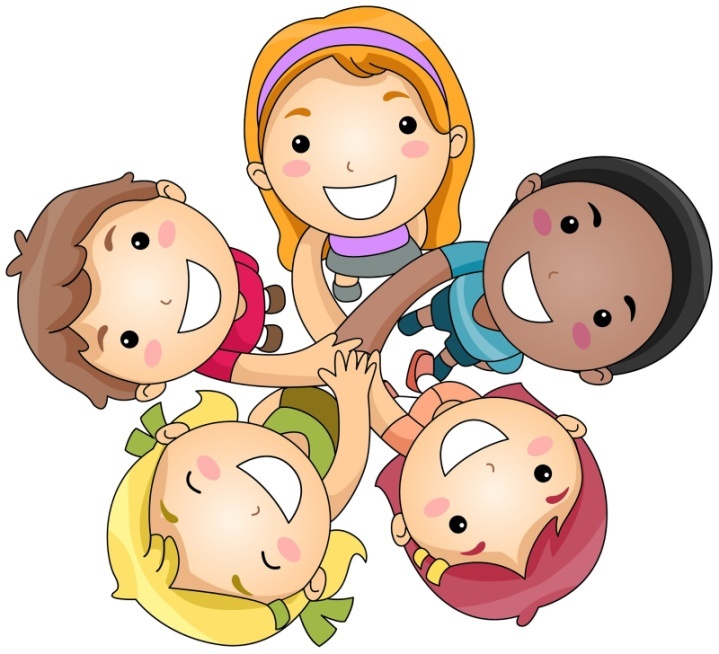 Dzięki bogatej ofercie zajęć dodatkowych, np.

Zajęciom wyrównywania wiedzy
Zajęciom rozwijającym uzdolnienia
Zajęciom korekcyjno-kompensacyjnym
Treningowi efektywnego uczenia się
Logopedii
Zajęciom muzycznym
Zajęciom plastycznym
Szachom
   umożliwialiśmy dzieciom wyrównanie szans edukacyjnych, odkrycie talentów 
   oraz odniesienie sukcesów.
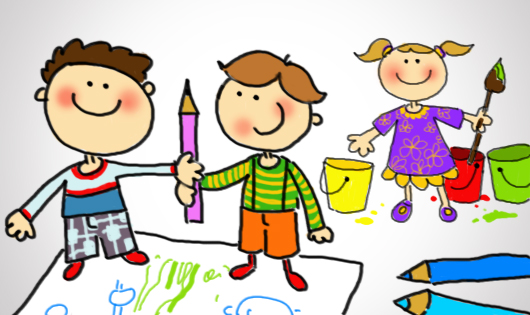 Nadal pracujemy nad kolejnymi                zadaniami
W tym roku szkolnym szczególnie wdrażamy 

zasady zdrowego odżywiania

(nie zaniedbując oczywiście pozostałych sfer
zdrowia i życia człowieka )
Magdalena Hładuniuk                                       Monika Nieściór
Dziękujemy za uwagę
[Speaker Notes: Wyrzucić te o odżywianiu, może napisać nad czym teraz pracujemy]